Assessment of sea water intrusion into the coastal aquifers
By
Dr. Kasi Viswanadh Gorthi
Professor of Civil Engineering
OSD to Vice-Chancellor, JNTUH , India
Email: gkviswanadh@jntuh.ac.in
Contents – Presentation outline
Introduction
 Methodology                                                        
  General quality of ground water
  Chemical constituents
  Criteria for reorganisation of sea water intrusion
Results and Discussions 
Conclusions
Introduction:
The coast is where land, water and air interact. 
  The coastal areas comprise of low lands with 
     small gradients bordering  sea and /or lower 
     reaches of rivers of coastal marshes 
  The economic significance of coastal regions 
      requires no elaboration. 
Largest cities of the  world are near to see and about 1/3rd of the human habitant is within a 100 km strip along the coast line and  coastal deltas are major areas  of grain productions.
The issues  relevant to coastal zones are 
Storm, flood control,
Protection from coastal erosion and reclusive of  land, 
coastal inundation, depletion of  forest resources,
 increased salinity intrusion in coastal land and aquifers, 
marines and      industrial pollution, 
effects due to change in      agricultural  practices, 
 land use pattern, 
impact    of  aquaculture and fisheries.
Groundwater
An important component of water resource systems. 
Extracted from aquifers through pumping wells and supplied for domestic use, industry and agriculture.
With increased withdrawal of groundwater, the quality of groundwater has been continuously deteriorating. 
Growing concern about the water resources especially Water Crisis
To meet the increasing demand of water – need to tap ground water resources
5
Hydrological Issues of Coastal Regions:
Hydrology of coastal areas is distinct
 In a delta the water levels and flows are  influenced            
     by the water levels of sea 
 The impact assessment of development activities  on      
     coastal area is normally complicated due to  the 
     involvement of so many factors
  As a result, it is not feasible to draw guidelines to     
      address the various interactive processes
  It would be realistic to confine to impacts that  
      expressed in terms of changes in the quantity  and 
      quality of water for subsequent use as inputs
The coastal aquifers constituent an important source 
     of water in the world.
 The fresh water aquifers are in contact with the sea 
     due to that the planning and management of such 
     aquifers requires special attention associated with 
     the danger of seawater intrusion.
 As seawater intrusion progresses, the part of the 
    aquifer close to the sea become saline and pumping 
    wells that operate close to the coast have to be 
    dissolute. 
  Also, the area above the intruding seawater wedge, 
     which remains fresh by natural replenishment, is lost 
     as source of freshwater
Problems with groundwater
Groundwater overdraft / mining / subsidence 
Water logging 
Seawater intrusion 
Groundwater pollution
8
Coastal aquifers prove to be an important source of ground water resource.
Seawater is the most common pollutant of fresh water in coastal aquifers
Seawater intrusion in fresh water aquifers- Results from the activities of Man.
Excessive ground water pumping
Deterioration of water quality
Dictating expensive remedies
9
Objectives:
The main objective of present work is to assess the 
      seawater intrusion in coastal areas of Nellore 
      district, Andhra Pradesh  .   Nellore district is situated in the south-eastern part   of the Andhra Pradesh.
To study shallow groundwater hydrochemistry and its variations from sea coast.
a) Hydro chemical variations [Ca/Mg ratio, TA/TH ratio, Cl/(Co3 + HCo3) ratio, base exchange Index, Mg/Ca Vs Cl ratio, I/Cl ratio]
b) SAR & % NA variations
To assess ground water quality parameters with WHO & ISI drinking water standards and its suitability for drinking and agricultural purposes.
To suggest possible mitigation measures for saltwater intruded areas in the study area.
11
Location:
The study area comprises, nine coastal mandals, viz 
     Kavali, Allur, Vidvalur, Indukurpet, T.P Gudur, 
     Muthukur, Kota, Vakadu, Chittamur situated along 
     eastern part of the Nellore district 
Nellore district is approximately between 13°30’- 15°05’
   of North Latitude, 79°05’- 80°15’of East Longitude.
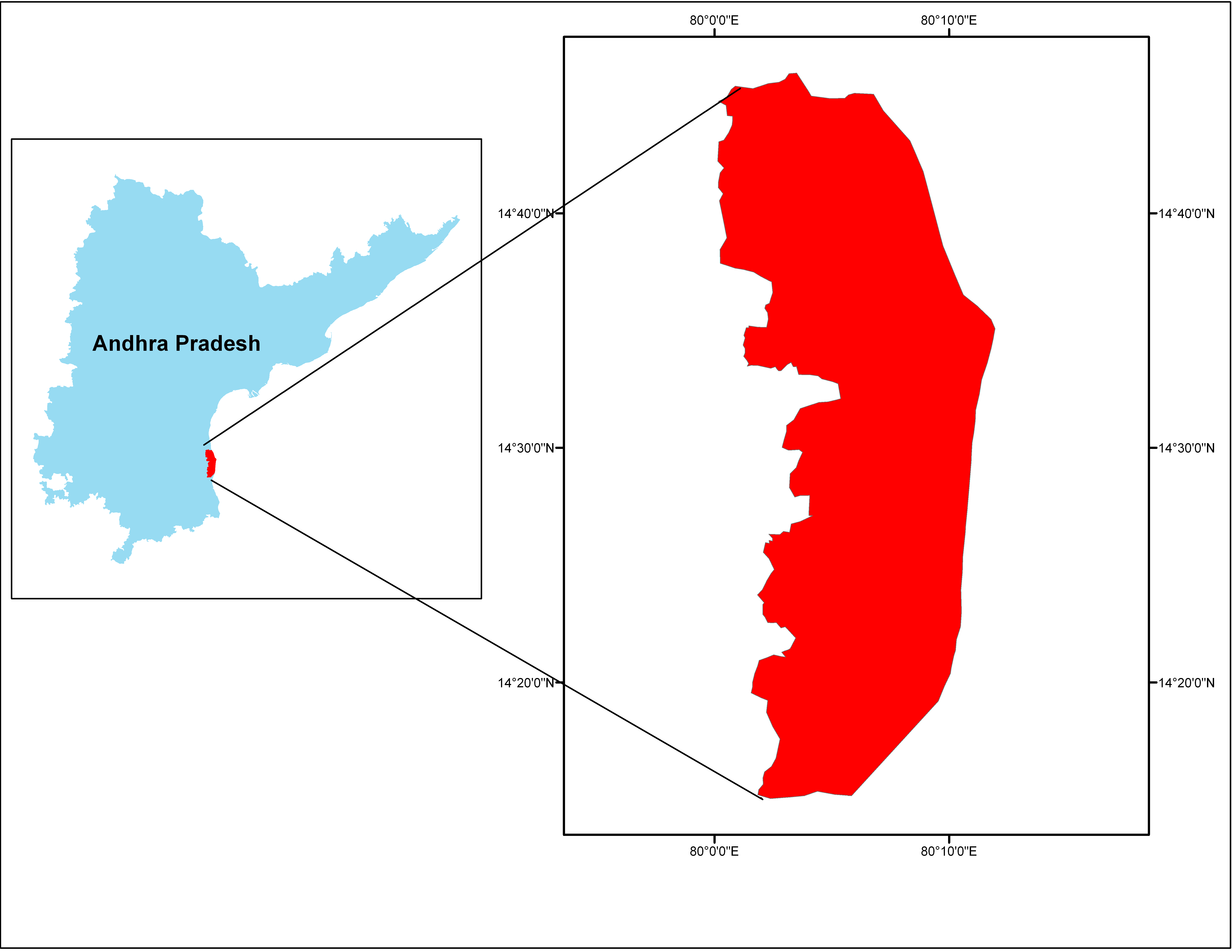 Fig.  Location Map of the Study area
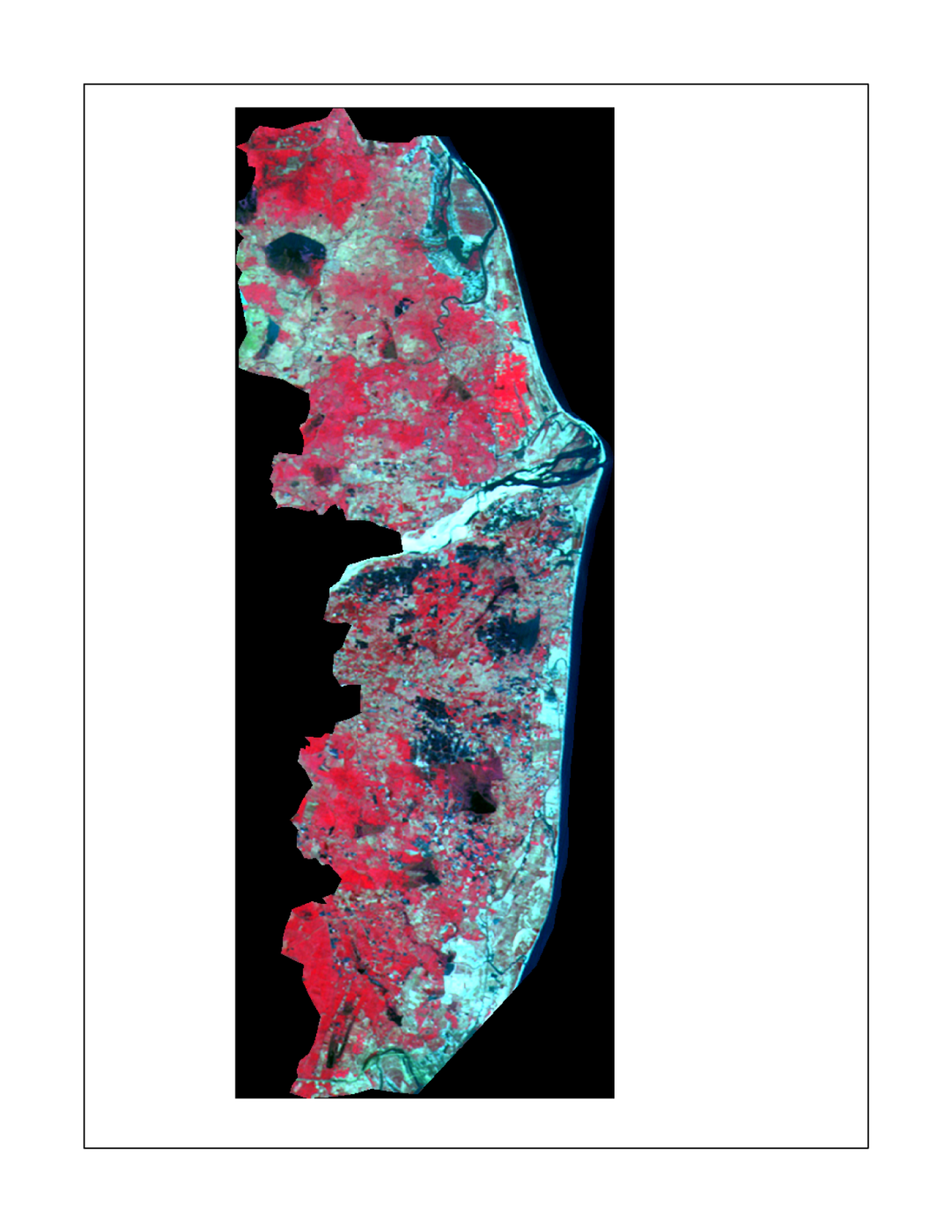 Study Area
SATELLITE IMAGE OF THE STUDY AREA DURING 2010
Rainfall:
Due to SW and NE monsoons in Nellore district the 
     rainfall ranges from 700-1000 mm
 In the year 2009-10 the normal rainfall of the district is 
    1080mm
 During the reference year 2009-10, the actual quantum of 
    rainfall received was 996.1mm 
 From September to December the major portion of the 
     rainfall is received during the northeast monsoon period 
     to an extent of 610.8 mm
 The total rainfall received during 2011 is 1309.71 mm
 But most of the rainfall received during two months only, 
     i.e., in October and November with a rainfall of 813.51mm
Soils:
The soils of the district are classified as red, black and sandy. 
 The red soils are predominant with 40% of the area whereas 
     black cotton soil and sandy loams occupy 23% and 34% of 
     the area respectively. 
 A major portion of the area is covered by red soils
Land utilization and Crop Particulars:
The principle crops being grown are paddy, bajra, sugarcane,
    groundnut, fruits & vegetables, chilies, cotton and tobacco
Land Use
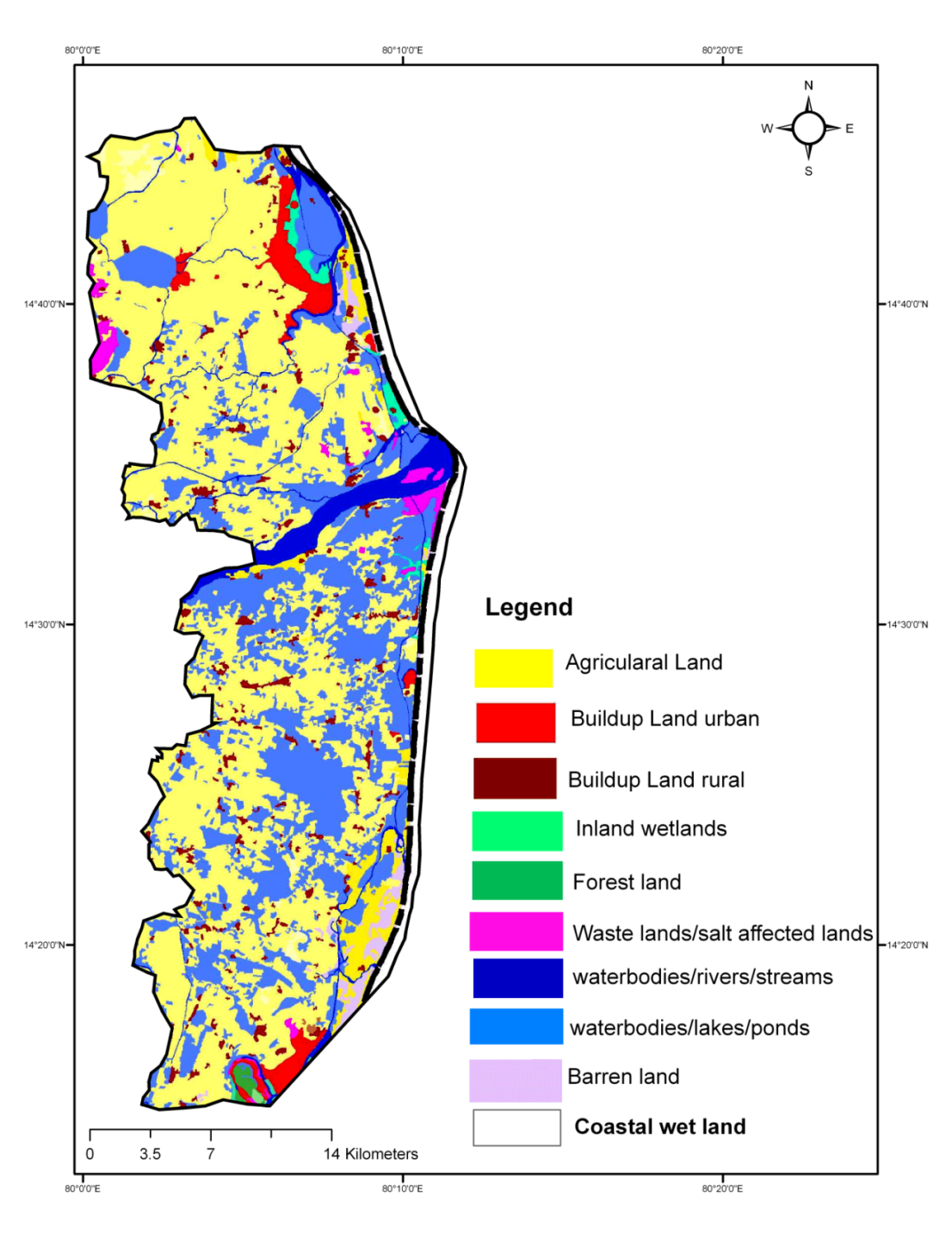 Methodology
The following methodology has been adopted in the present study
Collection of monthly rainfall data from District Statistical Department 
Collection of periodic groundwater levels from State Groundwater Department 
Correlation of groundwater levels with rainfall data
Preparation of contour maps and drainage maps of the study area 
Model conceptualization and data preparation                                             
Model Simulations and calibration
Methodology
Analysis of water samples
Comparison of hydro chemical data with various parameters to identify seawater intrusion
Suitability of groundwater for drinking and agricultural purposes
Identification of saline water intrusion with the help of MODFLOW
Collection of Rainfall Data:
Monthly rainfall data collected from District Statistical 
    Department, Nellore for the period 2011 for the Coastal 
    mandals viz Kavali, Allur, Vidvalur, Indukurpet, T.P 
    Gudur, Muthukur, Kota, Vakadu, and Chittamur
Table 1 Amount of rainfall in the year 2011
Chemical Analysis:
Groundwater analysis data of 33 samples (May, 2011)
     from 9 coastal mandals was collected from the State 
     Groundwater Department, Nellore for the following 
     parameters/ ions, viz., Hydrogen ion concentration 
     (pH), Electrical Conductivity (EC), Total Dissolved 
     Solids (TDS), Calcium (Ca), Magnesium (Mg), 
     Chlorides (Cl), Sulphates (SO4 ), Sodium (Na), 
      Potassium (K), and Total hardness (as CaCO3)
Chemical Parameters
Various chemical ratios, viz. Ca /Mg, Cl / CO3 +HCO3), Na /Cl were calculated based on equivalent parts per  million (epm) of respective cations and ions present in the groundwater to recognise the salt water intrusion in coastal aquifers of Nellore district.
21
Results and Discussions
The groundwater analysis data of 33samples (May, 2011) 
    from 9 coastal mandals was collected from the State 
    Groundwater Department, Nellore. These parameters 
     /ions are expressed in mg/l.          


The details of groundwater quality particulars are shown in Table
General Quality of Ground Water:
Hydrogen ion Activity (pH):

  The pH of groundwater in the study area ranges from 
      7.59 to 8.94.  
  The pH generally ranges from 7.0 to 8.5 with the higher 
      range 7.5 to 8.0 confined to the eastern, central and 
      north western parts. 
  Higher pH is observed in area where the soil profile 
      contains higher concentrations as at Alluru, 
       Kudithipalem, and Mypadu.
Total Dissolved Solids:
In the study area the TDS values are ranging from 428
     to 4463 mg/lit. 
 The TDS with less than 500 mg/l is observed in 
     Kesavaram belonging to Kota Mandal.
 Maximum ranges TDS with more than 1500 mg/l 
     occurs in the Ramudupalem belonging to Indukurpet 
     Mandal with the range of 4463 mg/l.
  According to the classification given by Robinove et 
     al. groundwater in the study area are, in general 
     nonsaline (less than 1000 mg/l) and in a few parts of 
     study area are slightly saline (1000 to 3000 mg/l).
Toatal Hardness:
Hardness of ground waters in the study area ranges 
    from 36 to 1238 mg/l.  But the general range is 300 to 
    600 mg/l.  

Water is classified with respect to TH as shown below.
In the study area, TH with less than 75 mg/l is not 
    observed, shows that no sample falls under soft category.  
 Moderately hard water (75-150 mg/l) occurs in Pallipadu 
    and Mothali.
 Hard water with 150-300 mg/l range covers most of the 
    area. 
 Maximum range of more than 300 mg/l, i.e., very hard 
    waters are observed in most of the places in Kudithipalem
    belonging to Indukurpet Mandal.
Chemical constituents:
Calcium (Ca):
Calcium concentration in the study area varies from 16-  
     320mg/l. 
  Low concentration of 16 mg/l is observed mostly in the 
     Kesavaram belonging to Kota Mandal. 
  Higher concentrations with 50-100 mg/l are found the 
     Indukurpet and Vidavlur Mandals. 
  Maximum range of more than 100 mg/l occurs in the 
     Alluru Mandal.
  Groundwater body modifies its chemical composition by 
     the process of cation exchange in the study area, and 
     inverse relation is observed between Ca & Na ions.  
  The Ca rich show low Na concentration and vice-versa.
Magnesium (Mg):

 In the groundwater study area Mg content is less than Ca.  
 It varies from 19 to 340 mg/lit. Most of the area shows 30 
    to 50 mg/lit.  
 Higher range of 50-150 mg/lit is observed in the Mandals 
    Vakadu & Kavali. 
 Maximum content above 150mg/lit observed in Mandal 
    Alluru
 Generally Mg content is also controlled by the presence 
    of CO2 like Ca. About 190mg/lit of Mg will remain in the 
    solution under the influence of atmospheric CO2. 
 Therefore it is possible that all the Mg in the groundwater  of the study area remains in solution.
Sodium (Na):
 It is found that Na is the dominant cation in the study 
    area and its concentration in the groundwater’s of the 
    study area varies between 106 and 680mg/lit. 
 Most of the study area falls in the range of 100-250mg/lit. 
 The minimum range of Na is about 106mg/lit situated in
     Indukurpeta Mandal and the maximum range of 680mg/lit 
     situated in Mypadu present in Indukurpeta Mandal.
Chloride (Cl):
  Among anions, Chloride is the dominant anion in the 
     groundwater of the study area. Its concentration ranges      from 30- 1300 mg/lit. 
  Low concentration of 30 mg/lit is observed in 
     Kesavaram situated in Kota Mandal. 
  The lowest concentration of Cl is almost coincides with 
      the lowest of TDS.
  The maximum concentration of Cl is 1300mg/lit 
      observed in the Kudithipalem situated in Indukurpeta 
      Mandal.
  High Chloride contains in certain zones in the study 
     area may be due to its accumulation in the permeable 
     zones as in the finites sediments and in topography 
     lows as there is no source of pollution in  the area.
Sulphates (SO4):

 Sulphate is generally less abundant than chloride in most     of the natural water; the same is observed in the ground      waters of the study area also. 
 In the study area the sulphates are ranges from 3-372 
     mg/lit. 
 The lower concentrations are observed in Mypadu 
     situated in Indukurpeta Mandal. 
 The higher concentrations are observed in Kudithipalem 
     situated in Indukurpeta Mandal.
Table: Maximum, Minimum Values and General Range in the Study Area.
Criteria for reorganisation of saltwater intrusion
Hydrogeochemical parameters:

 In order to identify saline waters hydro geochemical 
     parameters are normally used. 
 A few hydro chemical parameters that are suggested as 
    criteria for Ca/Mg, Cl/(CO3+HCO3), Mg/Ca, and 
    Na/Cl ratios. 
 In the study area the ratios are ranging by following 
    values.
Ca/Mg Ratio: 

 A low Ca/Mg ratio may be indicative of salt water 
    contamination because magnesium is present in sea 
    water in much greater concentration than calcium. 
 Therefore, Ca/Mg ratio is considered as a parameter 
    for determining sea water contamination. 
 According to Ca/Mg ratio, in the above 33 samples 
    only one sample that is Muthukur is contaminated with      seawater and 32 samples free from seawater intrusion.
Cl / (CO3+HCO3) Ratio:

  Revelle (1941) recommended the Cl / (CO3+HCO3) 
     ratio as a criterion to evaluate the salt water intrusion.
  Chloride is the domination ion of ocean water and 
     normally occurs in only small amount in groundwater 
     while HCO3 is usually the most abundant negative ion 
      in ground waters, but it occurs in only minor amounts 
     in sea water. The degree of concentration is assessed 
     by Simpson (1946) as follows:
From the above limit values out of 33 samples only one 
    sample which is Kesavaram situated in Kota mandal is 
    free from contamination, 8 samples are slightly 
    contaminated ground water, 15 samples are moderately 
    contaminated groundwater, 9 samples are injuriously 
    contaminated groundwater and only 3 samples are highly     contaminated but no one is fully seawater intrusion.
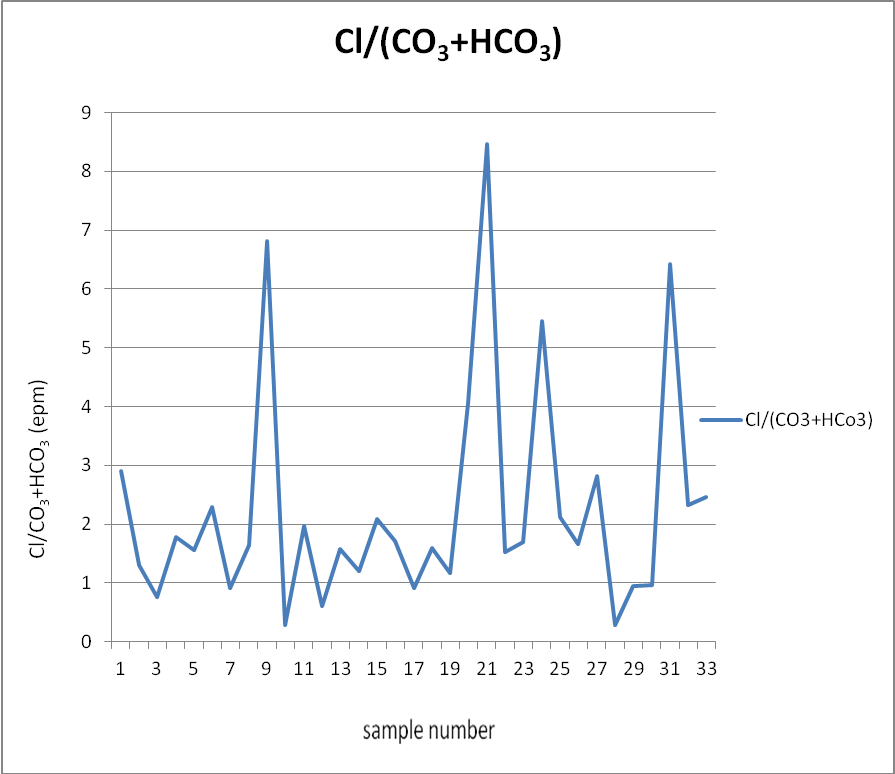 Fig: Cl/CO3+HCO3 Ratio
Type of contamination based on Cl / (CO3 + HCO3) in the study area:
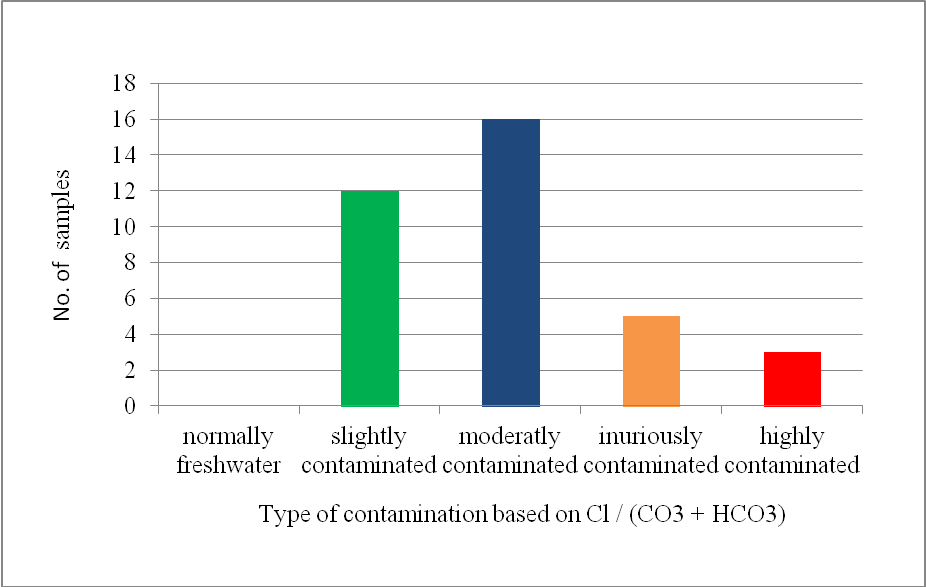 Na/Cl Ratio:

  Na / Cl ratios of saltwater intrusion are usually lower 
     than the marine values.
  On the other hand, high  Na/Cl ratios, typically 
     characterize anthropogenic sources like domestic waters. 
  Thus low Na/Cl ratios combined with other geological 
      parameters, can foretell the arrival of saltwater intrusion.
  According to Na/Cl ratio, with less than 0.86 value in 23 
     samples  indicates marine source of contamination.
  Remaining 10 samples may be due to anthropogenic 
     sources like salt water pans and aquaculture farms.
Drainage Map
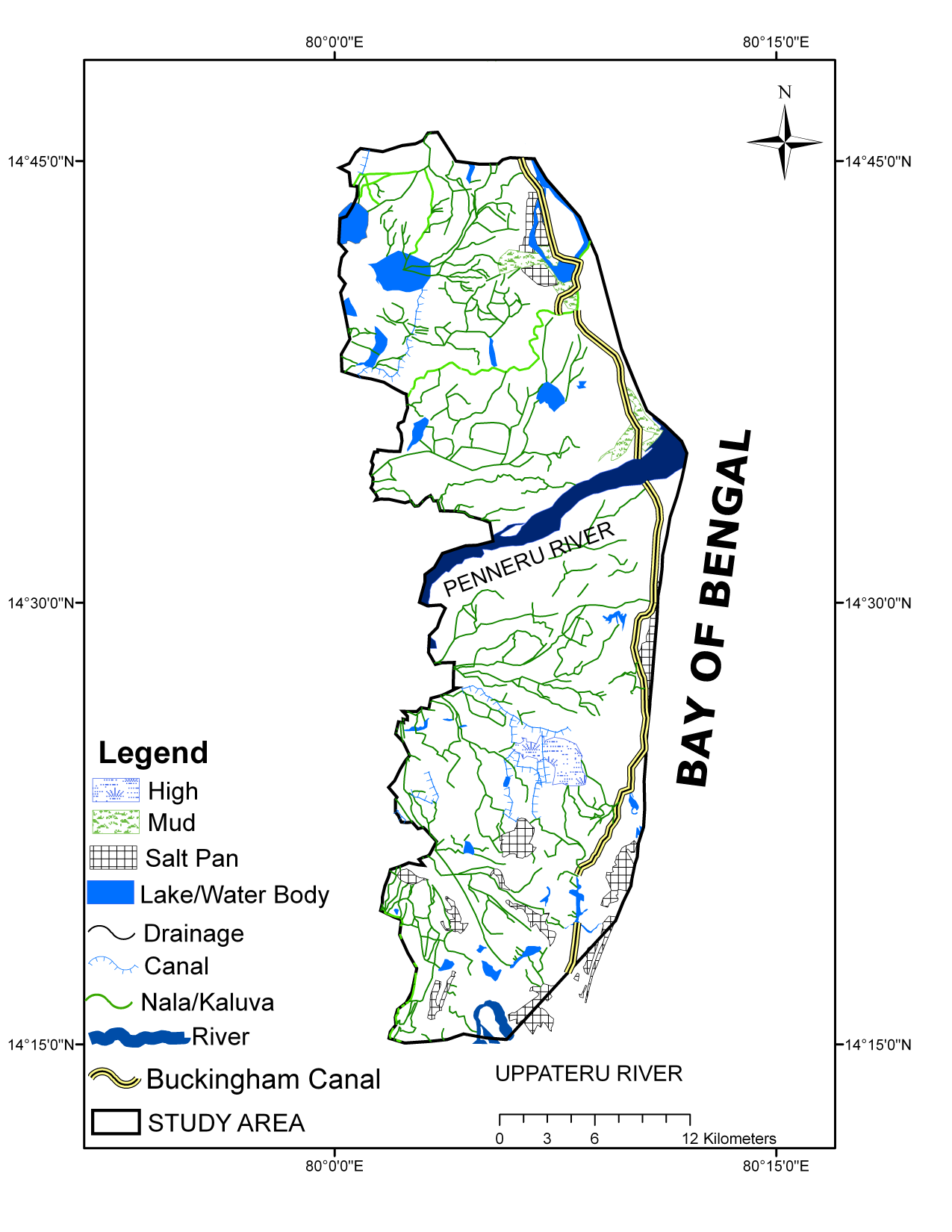 Slope Map
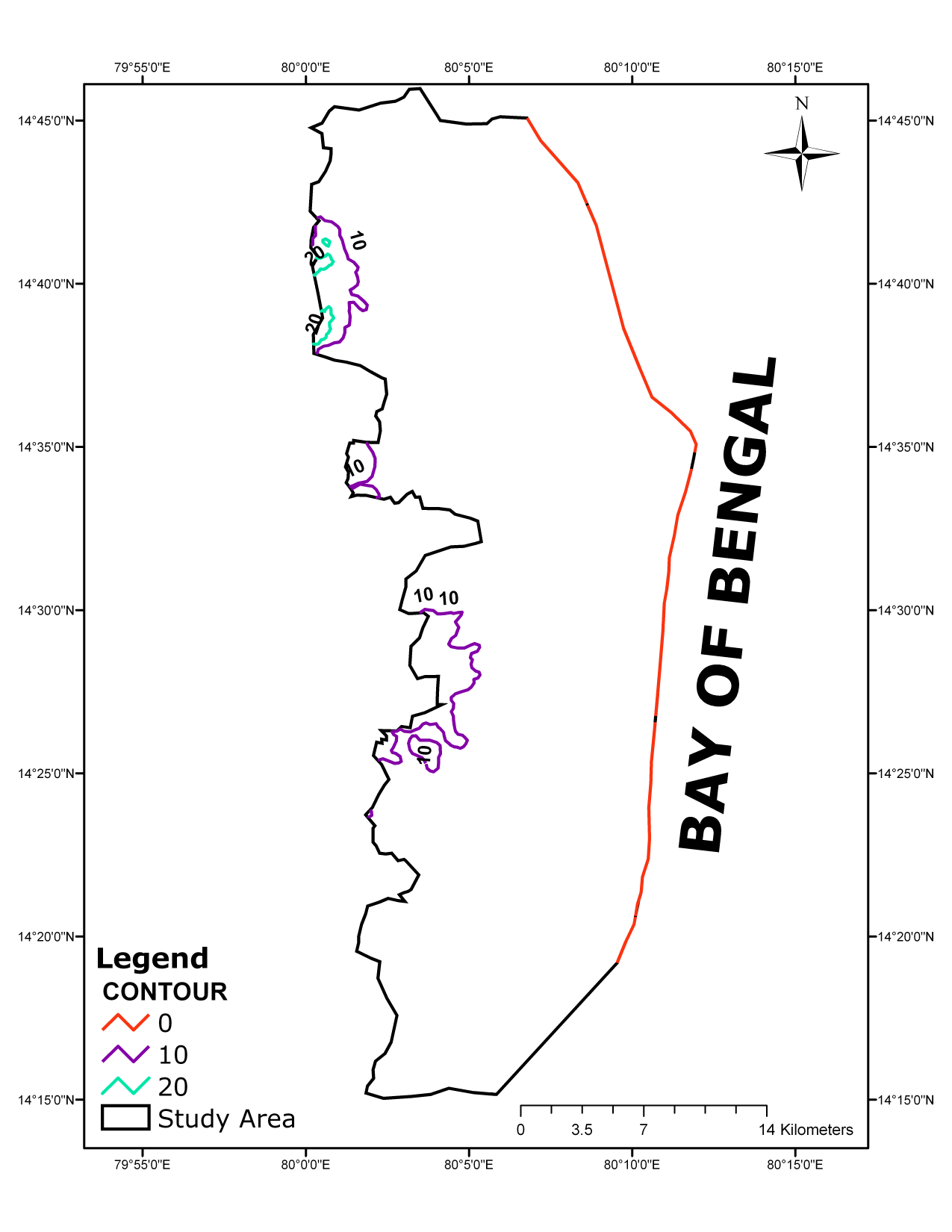 Observation Wells
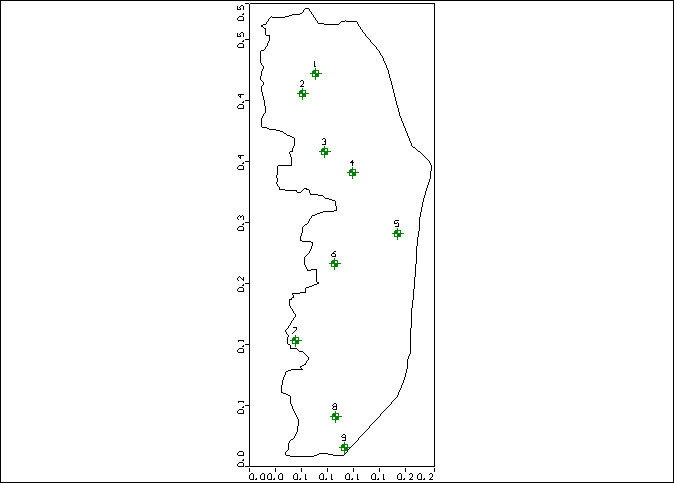 Pumping Wells
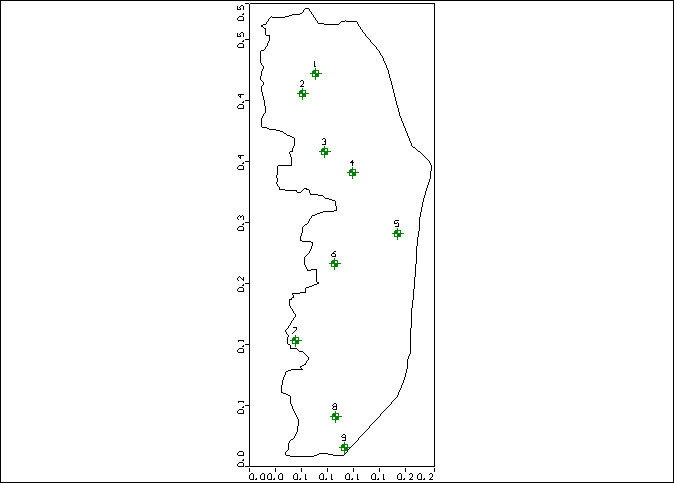 Model Calibration and Sensitivity
In this study, groundwater flow model calibration has been achieved through a trail and error method by adjusting the two key parameters i.e., hydraulic conductivity and recharge rates until head values as calculated by SEAWAT match the observed hydraulic head values to a satisfactory degree.
 No attempt was made just several transport parameters including effective porosity set at  0.3. Their values remain the same as initially assigned. The aquifer hydraulic conductivity was decreased with depth due to increased  overburden of the aquifer material.
Model Calibration and Sensitivity
The conductivity of the clay was reduced to 8.2m/day, 7.1m/day and 6.5m/day from top to bottom from the initial value of 10.1m/day, where as conductivity of sand was increased to 10.1m/day to 9.9m/day and 9.7m/day from 10m/day top to bottom. 
Calibration result show an overall correlation coefficient of 0.91, root mean square of 1.389 and standard error of 0.258 were obtained when model calibration was finished and indicates a reasonable matching between observation and calculated heads.
Transient Modeling
The transient modeling was performed to simulate density dependent solute transport modeling using SEAWAT with period May 2012 and January 2013 hydrological parameters including TDS Values in which have been obtained from the analytical results and identified that there is a mismatch at the initial stage. 
 Therefore greater effort was made to obtain a better match by modifying the magnitude and distribution of the background salt concentration closer to the analysed values. 
 By changing the transport parameters, dispersivity, effective porosity values.
Transient Modeling
The dispersivity changed to 95m (from 100m) and effective porosity changed to 0.3 (from 0.25) then it was found that there is a good match between observed and computed TDS concentrations with correlation coefficient 0.971 and normalized RMS error of 12.95. All the concentration values are based on the concentrations at the bottom of the top sand layer.
Transient State Calibration
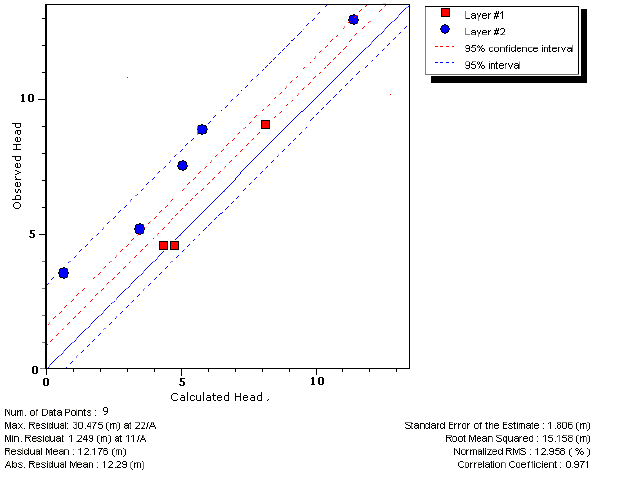 Groundwater Contours In m (amsl) in January 2013
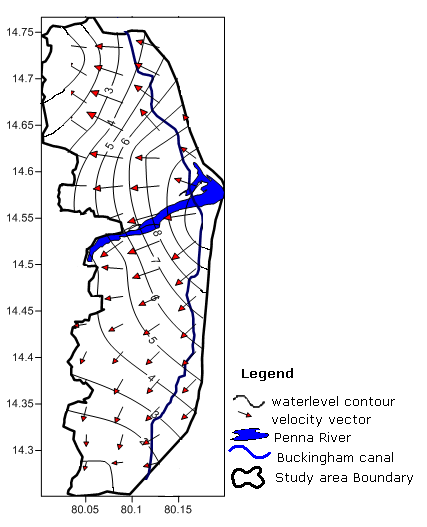 Observed TDS Contours In The Study Area During May 2012
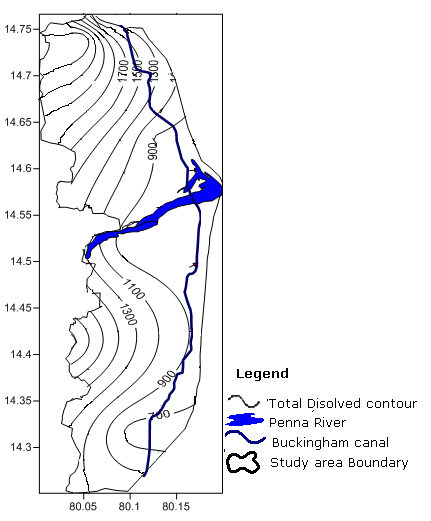 Conclusions
The study area covering 9 coastal of Nellore district 
     Groundwater development is mainly for drinking 
    purpose and certain areas are for agricultural purposes. 
 A total number of 33 villages of the study area were 
    observed and groundwater quality data taken from the 
    State Groundwater Department, Nellore. 
 Groundwater quality was assessed by estimating major 
    cations and anions.  
 The dominant cation is magnesium and dominant anion 
     is chloride in the study area. 
  According to drinking water standards, the ground 
     water in the study area is potable
Regarding salt water intrusion, the low Ca / Mg ratio may be 
    indicative of salt water contamination.  
 According to   Cl / (CO3+HCO3) ratio, the study area is found to 
    be contaminated with slightly to moderately contaminated 
    groundwater and there are no fresh ground water is encountered.  
 According to Na / Cl ratio, the contamination may be due to 
    marine source of origin.
  Based on the hydrogeochemcial parameters the seawater 
     intrusion is noticed in Indukurpet mandal followed by 
     Muttukur.
Thank You!!!